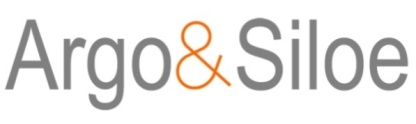 Séminaire du mercredi 08 novembre 2017
Chambre de Commerce et d’Industrie d’Evry
Et nous en Essonne, on s’engage à quoi ?
Projet Inclusiv EssonneRéseau Achats responsables en Essonne
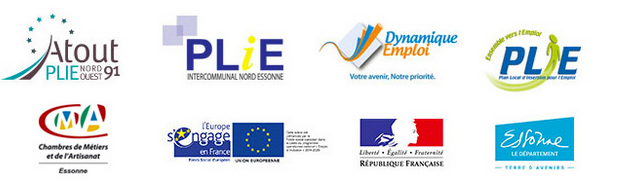 Mot de bienvenue
Florence BELLAMY - Présidente de Dynamique Emploi
Organisation du séminaire et de restitution des résultats de l'étude et des orientations stratégiques proposées par les PLIE de l’Essonne
Nadir HAOUAT – Argo&Siloe
Organisation du séminaire
Restitution des résultats de l'étude et des orientations stratégiques proposées par les PLIE de l’Essonne
Présentation Comité Départemental pour l’insertion pérenne par les clauses sociales de Seine et Marne
Table ronde institutionnelle « Et nous en Essonne, on s'engage à quoi ? »
Le regard des acteurs de terrain « Et nous en Essonne, on s'engage à quoi ? »

Quelques mots de conclusions
Proposition d’une identité visuelle de la Plateforme « Achats responsables en Essonne »
Annonces des suites du séminaire

Cocktail déjeunatoire
Restitution des résultats de l'étude et des orientations stratégiques proposées par les PLIE de l’Essonne
1
Rappels des objectifs du diagnostic participatif
1.1
Le calendrier de mobilisation des parties prenantes
Mai à Septembre
Mars-Avril
Sept-Novembre
Février
2017
2018
1.2
La méthodologie d’intervention
Une démarche à 360° => toutes les parties prenantes sont concernées par la future Plateforme collaborative Achat socialement responsable en Essonne
Donneurs d’ordre
Entreprises
Structures d’insertion, par l’activité économique et du secteur protégé et adapté
Prescripteurs
Bénéficiaires
Une démarche imaginée comme un processus d’amélioration de l’action des PLIE dans la mise en œuvre des clauses d’insertion 
Une dynamique de progrès
La volonté des PLIE que toutes les parties prenantes s’engagent
8
1.3
La méthodologie d’intervention
9
1.4
Les résultats de la mobilisation des parties prenantes
2
Synthèse des constats issus du diagnostic
Les chiffres clés du diagnostic
2.1
Les chiffres clés de la mise en œuvre des clauses d’insertion de 2014 à 2016 en Essonne
Un impact important de l’action des PLIE auprès des donneurs d’ordre
34,5 %
24,5 %
Sont des collectivités territoriales

Sont des bailleurs sociaux
130
donneurs d’ordre
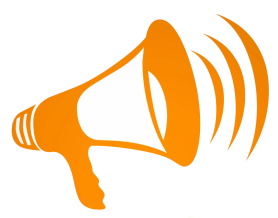 365
opérations clausées
Un impact important sur l’emploi des personnes les plus éloignées
A minima 1 million d’heures de travail* (915 008 heures d’insertion recensées) qui ont bénéficié à 
2 135 demandeurs d’emploi essonniens
1/3 accompagnés en PLIE, 2/3 autres acteurs de l’emploi
Des hommes à 91 %
D’âge intermédiaire (43 % dans la tranche d’âge 26-44 ans)
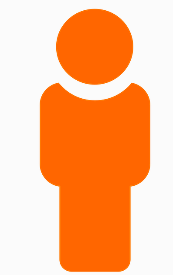 PLIE
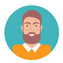 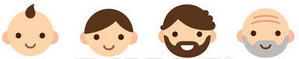 Des contrats de travail
Généralement portés par l’intérim, d’insertion ou non, et directement par les entreprises titulaires des marchés.
En moyenne, un contrat dure 2 mois (en ETP).
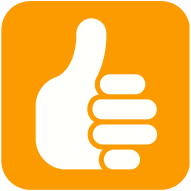 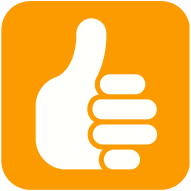 * Ne sont recensées dans les bases des PLIE que les marchés suivis par un PLIE au titre des conditions d‘exécution
[Speaker Notes: 7761 créations accompagnées
Donc 75 % toujours dans une dynamique au minimum (60+15) + 14% l’ont mis en sommeil sans l’abandonner=89 % et 11 % d’abandon
60 % de satisfaits a minima car % ne se prononcent pas]
2.2
Les chiffres clés de 2014 à 2016 : l’action commune des PLIE de l’Essonne
5,5 ETP dédiés à la mise en œuvre des clauses d’insertion
Un budget total de 320 K€

Un système d’information commun (ABC Clauses)


Une participation de l’ensemble des membres aux travaux nationaux menés par AVE.
Des échanges de pratiques réguliers entre facilitateurs
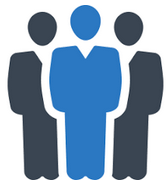 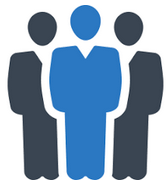 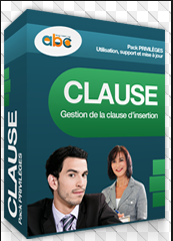 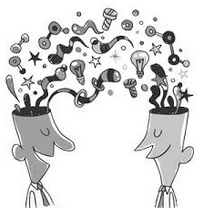 14
La place des donneurs d’ordreLes besoins qu’ils expriment dans la mise en œuvre des clauses d’insertion
2.3
Les besoins d’accompagnement exprimés par les donneurs d’ordre
Les attentes des donneurs d’ordre vis-à-vis des PLIE
En amont du marché
Au moment de l’exécution du marché
Après l’exécution du marché
Mieux connaître la clause sociale : comment la mettre en place ? quel cadre juridique ? pour quels achats ?
Préparer les marchés :
Créer du lien durable avec les donneurs d’ordre
Convaincre les directions décisionnaires d’inclure des clauses, lever les freins
Détecter les marchés qui peuvent être clausés
Définir l’articulation entre le donneur d’ordre et le facilitateur
Harmoniser les pratiques dans la rédaction des clauses d’insertion et les modes de calcul des heures : une boîte à outils pour systématiser les démarches
Comprendre le fonctionnement et le champ d’actions de la coordination départementale et son articulation avec la coordination régionale
Avoir une aide à la rédaction d’un schéma d’achat responsable
Connaître les modalités de recrutement : quel contrat (intérim / intérim d’insertion…)? qui embauche ? qui encadre ? quels liens avec les prescripteurs de l’emploi…

Comprendre comment faire le suivi de la clause :
Avoir une méthodologie pour suivi 	la réalisation des clauses
Avoir plus d’informations qualitatives dans les tableaux de suivi de réalisation des clauses
Avoir des éléments qualitatifs sur le devenir des bénéficiaires pour valoriser le recours à la clause : 
Quel parcours des bénéficiaires suite à la clause ?
Pérennisation de l’emploi au sein des services des donneurs d’ordre ?

Faire du bilan d’insertion un outil de capitalisation et de retour d’expérience : qu’est-ce que la clause a apporté au bénéficiaire ? au donneur d’ordre ?
16
26 % des donneur d’ordre du 91
2.4
Les constats partagés en résumé
Pour les donneurs d’ordre

Un nombre important de donneurs d’ordre impliqués dans la mise en œuvre des clauses, avec une prépondérance du bloc communal et des bailleurs sociaux.

De gros besoins des donneurs d’ordre sur la phase amont des marchés.

Domaines à explorer :
La définition d’une stratégie de sensibilisation des donneurs d'ordre à fort potentiel.
La diversification des supports 
L’orientation d’une stratégie avec une entrée « filières-métiers » : BTP, espaces verts, nettoyage, etc. 
La diversification des modalités juridiques utilisées.
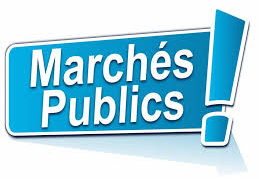 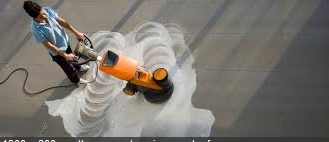 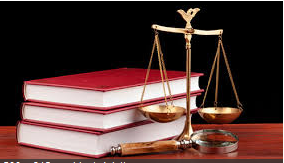 17
La place des structures d’insertionLes besoins qu’elles expriment dans la mise en œuvre des clauses d’insertion
2.5
Spécificités de l’Essonne
La place des structures d’insertion
L’intérim réalise 39% des heures (contre 17 % au niveau national), 32% des heures réalisées concernant des embauches directes (idem au niveau national).
Les embauches directes ont cependant reculé de 39% entre 2014 et 2016.
Le portage des contrats de travail des bénéficiaires est généralement assurée par l’intérim, d’insertion ou non, et directement par les entreprises titulaires des marchés, même s’il existe des disparités entre territoires:
 Sur le territoire de Dynamique Emploi, la délégation par une ETTI (39 % des heures) et l’embauche directe (34 % des heures) sont les modes les plus représentés,
 Sur le territoire de la MIVE, l’embauche directe (55 % des heures) est le mode les plus représenté, largement devant la délégation par une ETTI (23 % des heures).
Sur le territoire de Nord Essonne, la délégation par une ETTI (36 % des heures) et l’embauche directe (35 % des heures) sont les modes les plus représentés,
 Sur le territoire de Atout PLIE, la délégation par une ETTI (45 % des heures), l’embauche directe (22 % des heures) et l’intérim (22 % des heures) sont les modes les plus représentés,
19
2.6
Les constats partagés en résumé
Pour les structures d’insertion
Une spécificité : Prépondérance des ETT, des ETTI et des embauches directes
Des entreprises clientes qui se trouvent essentiellement dans le secteur du bâtiment.
Les heures d’insertion générées dans le cadre des marchés réservées ne sont pas valorisées à fin 2016 dans les bases de données des PLIE  (ESAT, EI, Régie…)
Des domaines à explorer :
La logique de réseau plus resserrée entre les structures d’insertion et les facilitateurs, entre Act’Essonne et les PLIE
Les relations avec les donneurs d’ordre et l’anticipation des solutions à proposer par les structures d’insertion 
La professionnalisation des structures d’insertion sur la réponse en groupement par exemple via le réseau Act'Essonne notamment.
La mise en place d’un observatoire global de la clause sociale en Essonne.
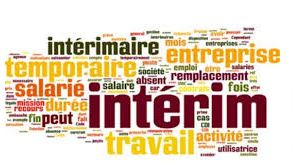 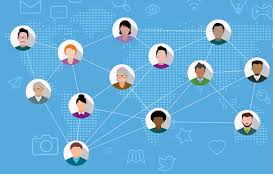 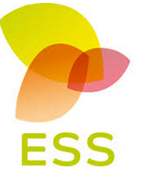 20
La place des entreprisesLes besoins qu’elles expriment dans la mise en œuvre des clauses d’insertion
2.7
Les constats partagés en résumé
Pour les entreprises
58 entreprises ont répondu au sondage des PLIE.
Des entreprises qui se trouvent essentiellement dans le secteur du bâtiment (55% des entreprises)
Des entreprises qui ont l’habitude des clauses (74% ont plus de 3 marchés clausés) 
L’action du facilitateur est appréciée par les entreprises (85%) pour suivre la personne en insertion et informer l’entreprise sur les structures d’insertion du territoire. 
Des axes d’amélioration sur :
La préparation et la montée en compétences des candidats à la prise de poste
La meilleure communication sur le rôle que peut jouer un facilitateur pour être un appui RH à l’entreprise
L’impact RH, à terme, des clauses sur les entreprises peut-être développé.
La recherche d’une fidélisation d’un vivier d’entreprises pour d’autres besoins du PLIE (placements, formation, stages, etc.)
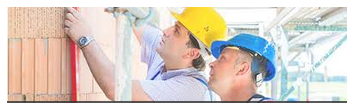 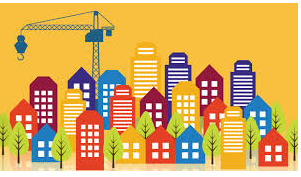 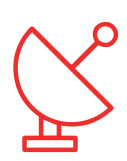 22
La place des bénéficiaires et des prescripteursLes besoins qu’ils expriment dans la mise en œuvre des clauses d’insertion
2.8
Les constats partagés en résumé
Pour les bénéficiaires
Entre 2014 et 2016, les 915 000 heures d’insertion réalisées en Essonne par les 4 PLIE et ont bénéficié à 2 135 personnes. Ne sont recensées dans les bases des PLIE que les marchés suivis par un PLIE au titre des conditions d‘exécution.
Des hommes, âgés de 26-44 ans, de petit niveau (V, V bis ou VI)
1/3 des heures ont été réalisées par des bénéficiaires résidants en QPV
Des contrats courts de moins de 2 mois pour des hommes.
Peu de projection sur leur parcours d’insertion professionnelle
Les prescripteurs
Pole Emploi est le 1er prescripteur (25 %), suivi des PLIE-Missions Locales et des SIAE (18-19 % chacun)
Le cadre de mise en œuvre des clauses est bien connu
1 prescripteur sur 2 déclare suivre un bénéficiaire de la clause.
La clause est un levier d’insertion positif et identifié.
Des axes d’amélioration sur :
Le suivi dans et surtout après l’emploi « clause »
L’élaboration de parcours d’insertion
La clarification du rôle du facilitateur
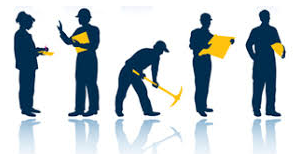 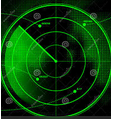 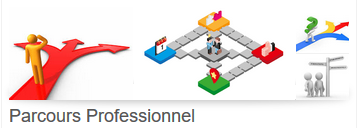 24
3
L’ambition de la plateforme Achat responsable en Essonne
3.1
Les enjeux du déploiement d’une Plateforme collaborative Achat socialement responsable en Essonne
Qualité de service
Couverture des zones blanches
Harmonisation des pratiques
Capacité à changer d’échelle
Clarté de l’information
Rendre visible l’action
Qualité des parcours d’insertion
Identifier les potentialités de marchés publics
Financement
Développement local
Accès à la commande publique des structures d’insertion
+ de donneurs d’ordre
Impact quantitatif
Observatoire de l’impact territorial
Professionnalisation des acteurs
[Speaker Notes: Critères de satisfaction pour différentes étapes du parcours – intensité en fonction du niveau de satisfaction
Insister sur la satisfaction bonne et très bonne.
Ce qui va autour de la prestation va bien,
Mais la dimension technique est insuffisante (méthode et outils)]
3.2
Les orientations stratégiques de la Plateforme
Valoriser l’impact de l’achat responsable en Essonne
L’Etat :
Pilote le dispositif en lien avec le Département et les PLIE
Impulse et évalue le dispositif

L’Etat est  :
- Garant de la légitimité institutionnelle du projet.
Accélérateur du partenariat et la fédération des parties prenantes.

Par son engagement, permet la mise en œuvre d’un effet levier du financement et une mutualisation des moyens.
Les donneurs d’ordre
Une offre de service accessible sur l’ensemble du département.
Une stratégie offensive auprès DO à fort potentiel
Développer au moins deux projets d’envergure départemental
Des secteurs d’activité diversifiés
Les volumes d’insertion
De 1 à 2 millions d’heures
De 2135 à 3500 bénéficiaires
Une commande publique  accessible aux structures d’insertion
La gouvernance

Le pilotage politique assuré par l’Etat, le Département et les PLIE
Une charte d’engagements réciproques 2018-2020 associant l’ensemble des parties prenantes.
3.3
L’ambition proposée par les PLIE de l’Essonne
- Atteindre 30% d’embauche directe en application de la clause.
- Engager une démarche qualité  (label)
L’Essonne – Un fort potentiel
Etat, Région, Département
5 communautés d'agglomération,
8 communautés de communes,
Métropole du Grand Paris. 
196 communes,  51 syndicats intercommunaux.
2 établissements publics d'aménagement.
1 Université Paris -Saclay composée de l'université Evry Val de Seine + Evry Paris-Sud
- Diversifier les types de public touché, dont 30 % allocataires du RSA
- Augmenter de 20% chaque année le public féminin sur les trois ans
Les parcours vers l’emploi

Une qualité des parcours proposés.
Qui mènent à l’emploi durable
Des métiers diversifiés
Les financements

Un niveau de financements qui évolue avec le déploiement de la plateforme
Des contributions financières nouvelles à mobiliser
Des financements publics et privés
Pour les zones blanches, proposer la mise en œuvre d’un service  accessible à tous donneurs d’ordre du département
Présentation Comité Départemental pour l’insertion pérenne par les clauses sociales de Seine et Marne
Valérie LE CORVEC – Coordonnatrice Comité départemental Pour l’insertion pérenne par les clauses sociales 
 
Ariane GRAZIANI - Directrice de la Chambre Syndicale des Travaux publics de Seine et Marne
Table ronde institutionnelle « Et nous en Essonne, on s'engage à quoi ? »
Marc BENADON – Directeur régional adjoint, responsable de l’Unité Départementale de l’Essonne, DIRECCTE Ile de France
Sandrine GELOT, Vice-présidente déléguée du Département de l’Essonne, en charge de l’insertion, à la cohésion sociale, à la politique de la ville et au logement, représenté par M. Trujillo Patricio
M. Dominique FONTENAILLE - Président d’Atout PLIE
Florence BELLAMY - Présidente de Dynamique Emploi
Danièle CORNET – Présidente de l’Union Régionale des Territoires pour l’Insertion et l’Emploi, représentée par Marianne CUOCQ
Raphaele VOSS - Cheffe de Projet de la Mission Appui aux Clauses Sociales – MACS
Les engagements possibles des acteurs institutionnels
Le GIP Maximilien pilote de la coordination régionale s’engage à :
Associer la coordination départementale porté par la plateforme départementale Clauses sociales Essonne au projet régional
Soutenir et appuyer le développement du dispositif en Essonne.
Faciliter l’accès aux informations régionales – échanges de bonnes pratiques de la clause sociale (donneurs d’ordre) 
Associer systématiquement la plateforme départementale Clauses sociales Essonne dans ces démarches de promotion de la MACS
Mettre en place les moyens d’une bonne articulation et complémentarité des coordinations sur les deux échelons.
L’URTIE, expert de la clause sociale au sein de la MACS, s’engage à :
Associer la coordination départementale portée par la plateforme départementale Clauses sociales Essonne au projet régional sur les missions portées par l’URTIE (Association francilienne de structures type PLIE, MDE et Collectivités Locales porteuses du dispositif clause sociale )
Soutenir et appuyer le développement du dispositif clause sociale et le développement du métier de facilitateur en Essonne.
Faciliter l’accès aux informations régionales – échanges de bonnes pratiques (facilitateurs et acteurs de l’insertion)
Associer la Plateforme départementale dans ses démarches de promotion de la MACS sur le territoire de l’Essonne.
31
Le regard des acteurs de terrain « Et nous en Essonne, on s'engage à quoi ? »
Stéphane MARCINIAK - Chargé de mission achats responsables, Pôle achats, performance, marchés, juridique, Région Île-de-France
Rémi LANTREIBECQ - Acheteur spécialisé social, environnement et innovation, Service de l’achat, Direction des affaires juridiques et de l’achat, Département de l’Essonne
Sandrine BANDIERA - Chargée de formation et relations écoles, Entreprise Engie Ineo tertiaire Ile de France
Claire PIOT - Déléguée Générale de Act'Essonne, la plateforme collaborative des ACTeurs de l'emploi solidaire en ESSonne
Philippe FERRER - Directeur  ESAT « La Vie en Herbes », Fondation des Amis de l'Atelier
Linda GUEHEMA - Chargée de projets clauses de promotion de l’insertion et de l’emploi, Dynamique Emploi
Marine MAQUIN – Facilitatrice, Atout PLIE
Les engagements possibles des donneurs d’ordre
Promouvoir l’achat responsable en s’appuyant sur toutes les opportunités du nouveau cadre de la commande publique 
Favoriser la mise en place d’un partenariat opérationnel de mise en œuvre d’une politique achat socialement responsable avec la plateforme en charge du développement et du suivi des Clauses sociales en Essonne. Faire appel à la plateforme portée par les PLIE de l’Essonne dans leurs missions d’assistance à la mise en œuvre d’une politique achat socialement responsable dont les clauses sociales.
Participer activement aux actions de communication.
Permettre et associer la plateforme à l’analyse d’un maximum de projets d’achats le plus en amont possible pour favoriser la mise en place de solutions et des parcours d’insertion durable.
Organiser des actions de sourçage 
Adapter leur commande publique pour la rendre accessible aux TPE-PME les structures de l’insertion par l’activité économique et de l’Handicap, via l’allotissement par exemple
Faciliter les collaborations entre les entreprises et les structures d’insertion 
Mutualiser avec les autres donneurs d’ordre et acteurs institutionnels le co financement des missions d’assistance à la mise en œuvre d’une politique achat socialement responsable dont les clauses sociales confiées à ‘la Plateforme Clauses Sociales Essonne.
Participer à la capitalisation et à l’harmonisation des bonnes pratiques
Alimenter l’observatoire de l’achat responsable en Essonne porté par la Plateforme Clauses Sociales Essonne.
Participer à l’élaboration des orientations stratégiques de la plateforme 
Participer à la gouvernance de la plateforme
33
Les engagements possibles de la Plateforme – auprès des Donneurs d’ordre partenaires.
Accompagnement – étude amont et appui à la mise en œuvre opérationnelle d’une politique Achat socialement responsable, et donc notamment des démarches d’intégration des Clauses sociales dans les marchés.
Assistance à l’identification des opportunités d’achat (marché et hors marché) représentant des leviers d’insertion locale.
Assistance à la promotion et la connaissance des acteurs de l’Insertion par l’activité économique et de l’Handicap du Département de l’Essonne. (Appui sourçage ciblé)
Assistance pour la rédaction des pièces du marchés valides sur le plan juridique et tenant compte de la jurisprudence
Assistance à l’analyse des offres sur les critères d’insertion
Suivi et évaluation du dispositif.
Anticiper le besoin de formation si nécessaire
Mettre en relation l’entreprise et le réseau Emploi-Insertion professionnelle de la plate-forme partenariale, présentation de candidats
Rechercher de solutions adaptées aux entreprises en termes de formation et d’accompagnement des demandeurs d’emploi
34
Les engagements possibles de la Plateforme – auprès des Donneurs d’ordre partenaires.
Négocier si nécessaire avec les entreprises les modalités d’exécution de la clause d’insertion, 
Suivre les bénéficiaires des clauses d’insertion en lien avec le réseau Emploi Insertion Professionnelle
Suivre l’application des clauses d’insertion et du respect des engagements,
Elaboration d’un reporting quantitatif et qualitatif – mesure de l’impact du dispositif sur l’insertion.
Organisation de temps d’échanges des pratiques entre pairs.
Diffusion d’information départementale et régionale sur les bonnes pratiques en prenant appui sur la MACS notamment.
Valorisation et Communication avec votre accord sur vos engagements, leur concrétisation auprès de l’ensemble des partenaires signataires de la Charte départementale.
Accompagnement de tous donneurs d’ordre du Département de l’Essonne (une convention de partenariat décrivant les modalités d’intervention sera mise en place).
Associer les acteurs à la gouvernance du projet.
Organiser deux comités techniques par an permettant de suivre le dispositif sur l’angle ‘public’.
Organiser un comité de pilotage annuel associant l’ensemble des parties prenantes.
35
Les engagements possibles des réseaux de l’insertion : Act’Essonne et GESAT
Participer au côté de la Plateforme à la promotion du dispositif et découverte de l’IAE et le secteur de l’handicap.
Participer à l’élaboration d’un plan d’actions en direction des donneurs d’ordre (consultation des réseaux par les facilitateurs dans les phases de diagnostics des achats responsables, information sur les modalités juridiques, mise en place de projets connexes à la clause, etc.)
Les réseaux mobilisent les structures membres dans le dispositif.
Les réseaux  peuvent accompagner les structures dans leurs réponses individuelles et collectives.
Informer les structures d’insertion sur le rôle des facilitateurs 
Produire un guide local de l’IAE/ Handicap à destination des facilitateurs, donneurs d’ordre, entreprises, acteurs de l’emploi
Co-animer les événements et mobiliser les SIAE
Participer à l’ingénierie de formation et d’adaptation des publics prioritaires
Participer activement aux actions de communication
Participer à la capitalisation et à l’harmonisation des bonnes pratiques
Alimenter l’observatoire de l’achat responsable en Essonne
Participer à l’élaboration des orientations stratégiques de la plateforme 
Participer à la gouvernance de la plateforme
36
Les engagements possibles de la Plateforme – auprès des SIAE et Secteur protégé.
Participer à la valorisation de leurs savoir-faire auprès des donneurs d’ordre.
Etre en veille sur les opportunités d’achats accessibles aux SIAE /Secteur protégé.
Accompagner la mise en œuvre de marchés réservés quand la nature et l’objet du marché sont adaptés.
Diffuser l’information sur les offres d’emploi ‘clauses’ permettant des suites de parcours aux salariés.
Accompagner et suivre dans et après l’emploi, les salariés mis à l’emploi dans le cadre des clauses d’insertion
Participer à des échanges d’informations réguliers sur l’activité de la Plateforme.
Participer à l’organisation d’évènements de promotion des SIAE, et rapprochement avec les entreprises.
Organiser un comité technique départemental SIAE-Esat et clauses sociales.
Organiser une formation collective annuelle sur la réponse aux marchés publics.
Associer les acteurs à la gouvernance du projet.
Organiser deux comités techniques par an permettant de suivre le dispositif sur l’angle ‘SIAE – Secteur protégé’.
Organiser un comité de pilotage annuel associant l’ensemble des parties prenantes.
37
Les engagements possibles des acteurs de l’emploi et de la formation (prescripteurs, accompagnateurs, OF)
Informer les publics éligibles aux clauses d’insertion sur les opportunités d’emploi 
Proposer des candidats éligibles aux clauses d’insertion 
Participer, au côté des facilitateurs, à la mise en œuvre de parcours de formation en amont, pendant et/ou aval à la clause sociale.
Accompagner et suivre, dans et après l’emploi, les salariés mis à l’emploi dans le cadre des clauses d’insertion – relayer les informations aux facilitateurs.
Participer à des échanges d’informations réguliers avec les facilitateurs.
Participer à la capitalisation et à l’harmonisation des bonnes pratiques
Alimenter l’observatoire de l’achat responsable en Essonne
Participer à l’élaboration des orientations stratégiques de la plateforme 
Participer à la gouvernance de la plateforme
38
Les engagements possibles de la Plateforme – auprès des acteurs de l’emploi et de la formation
Transmettre une information régulière sur les opportunités d’emploi générées par le dispositif.
Information à l’ensemble des acteurs du département
Favoriser la mise en place de parcours durables
Informer les acteurs de l’emploi et de la formation sur les mouvements, besoins de main d’œuvre identifiés et programmés par les entreprises.
Participer à la promotion du dispositif auprès des professionnels.
Organiser des actions facilitant la promotion de métiers en tension identifiés dans le cadre du dispositif.
Associer les acteurs à la gouvernance du projet.
Organiser deux comités techniques par an permettant de suivre le dispositif sur l’angle ‘public’.
Organiser un comité de pilotage annuel associant l’ensemble des parties prenantes.
39
Les engagements possibles des entreprises
Favoriser l’intégration des nouveaux salariés en insertion dans leurs effectifs
Sous/co-traiter une partie de leurs marchés à des structures d’insertion 
Collaborer avec la Plateforme dans leurs missions d’assistance à la mise en œuvre des clauses d’insertion 
Faciliter la préparation et la montée en compétences des nouveaux salariés en insertion
Elargir les collaborations possibles avec les PLIE (diagnostic RH, placements, formation, stages, etc.)
Participer aux processus d’amélioration de l’achat responsable en Essonne
40
Les engagements possibles des représentants d’entreprises (clubs d’entreprises, fédérations de branches, MEDEF, CPME, CCI, etc.)
Elles s’engagent à être le relai des facilitateurs sur la question de la clause d’insertion, et en particulier à : 
Répondre aux sollicitations de la Plateforme Clauses sociales Essonne, de sensibilisation et d’information, pour valoriser les métiers et secteurs d’activités permettant l’insertion professionnelle,
Sensibiliser et aider les entreprises à la bonne intégration et au maintien en emploi des personnes en insertion (accueil, tutorat, formation interne) ;
Inciter les entreprises à rendre compte de leurs obligations en matière d’insertion au fur et à mesure de l’exécution des marchés..
Informer les entreprises sur le développement des démarches d’achats responsables en Essonne
Favoriser l’inter-connaissance des structures d’insertion/ESAT et entreprises.
Participer aux démarches de capitalisation et d’innovation
Participer à la capitalisation et à l’harmonisation des bonnes pratiques 
Alimenter l’observatoire de l’achat responsable en Essonne
Etre force de proposition pour que ce dispositif soit gagnant-gagnant pour l’ensemble des partis prenantes
Participer à l’élaboration des orientations stratégiques de la plateforme 
Participer à la gouvernance de la plateforme
41
Les conclusions et les suites du séminaire
Le regard des directeurs de PLIE
Myriam LAHROUR BA – Directrice d’Atout PLIE
Ibrahima SEYE – Directeur du PLIE Intercommunal Nord Essonne
Hamid BOUCID – Directeur de Dynamique Emploi
Djamal CHERAD – Directeur de la Mission Intercommunale Vers l’Emploi

Proposition d’une identité visuelle de la Plateforme « Achats responsables en Essonne » : http://www.inclusivessonne.fr/
Céline CATHY – Référente Clause, Mission Intercommunale Vers l’Emploi
Valentin SOUCHARD – Facilitateur Clauses d'insertion PLIE Nord Essonne

Les suites du séminaire
Michel BERNARD – Vice Président Ensemble vers l’Emploi
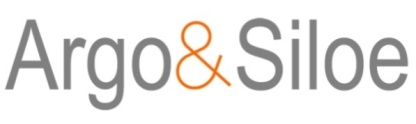 Séminaire du mercredi 08 novembre 2017
Chambre de Commerce et d’Industrie d’Evry
Et nous en Essonne, on s’engage à quoi ?
MERCI POUR VOTRE PARTICIPATION !
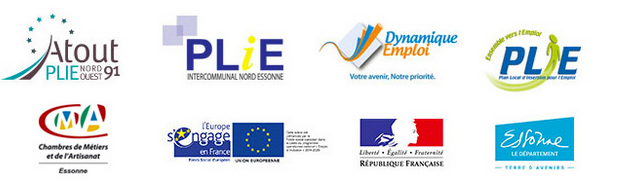